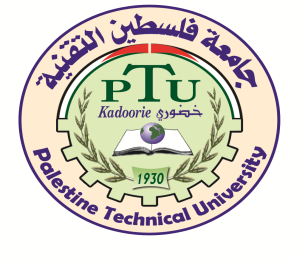 كلية الأعمال والاقتصاد
قسم العلوم المالية
بحوث عمليات – الوحدة الخامسةمشاكل التخصيص (التعيين)د. سالم محمد سالم
مشاكل التعيين The assignment Problems
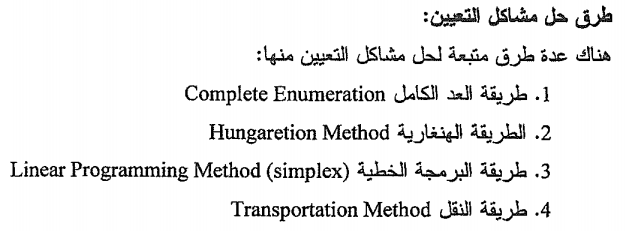 2
جامعة فلسطين الأهلية
8/14/2024
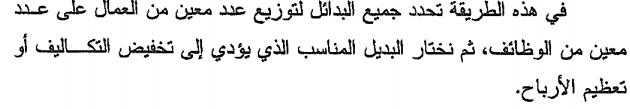 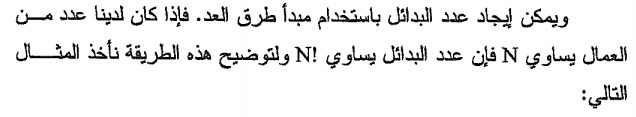 3
جامعة فلسطين الأهلية
8/14/2024
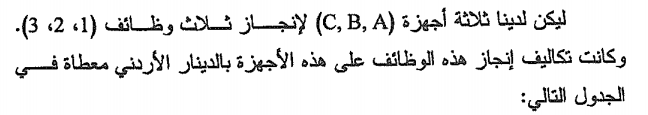 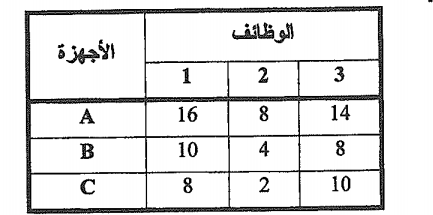 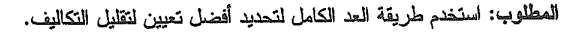 4
جامعة فلسطين الأهلية
8/14/2024
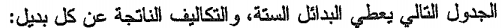 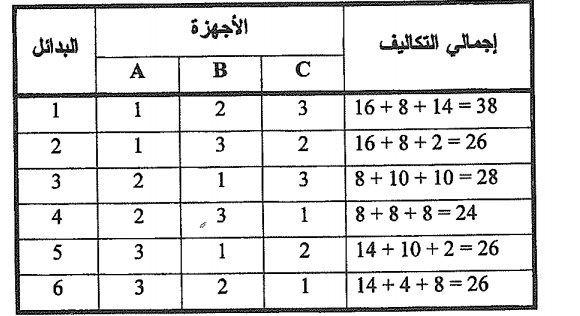 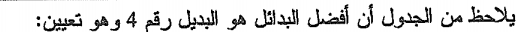 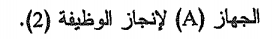 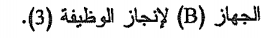 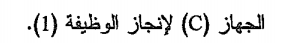 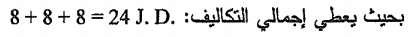 5
جامعة فلسطين الأهلية
8/14/2024
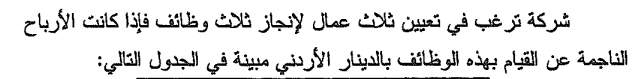 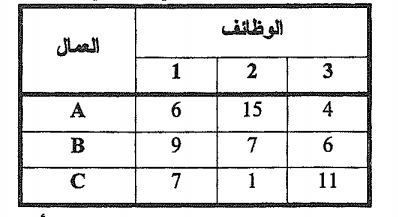 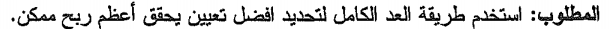 6
جامعة فلسطين الأهلية
8/14/2024
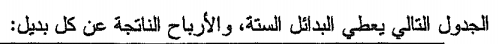 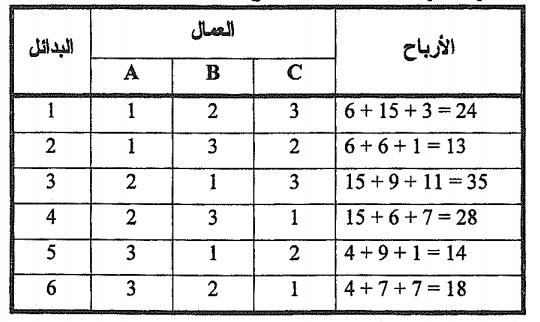 7
جامعة فلسطين الأهلية
8/14/2024
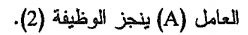 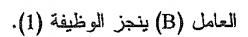 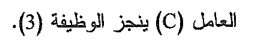 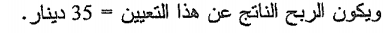 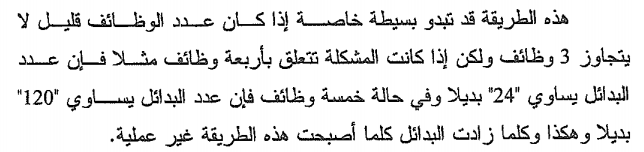 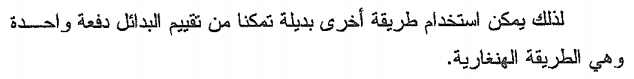 8
جامعة فلسطين الأهلية
8/14/2024
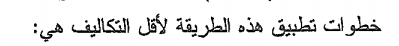 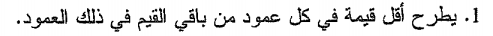 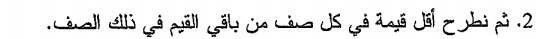 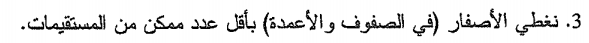 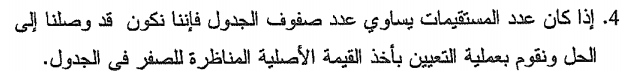 9
جامعة فلسطين الأهلية
8/14/2024
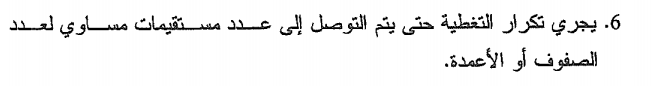 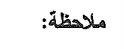 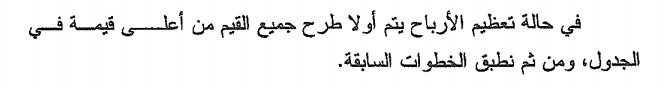 10
جامعة فلسطين الأهلية
8/14/2024
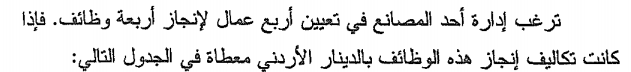 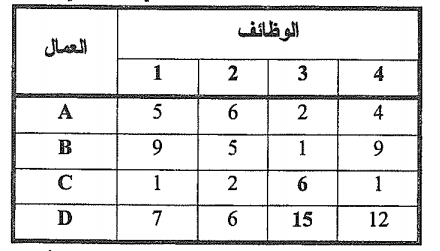 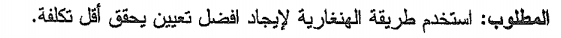 11
جامعة فلسطين الأهلية
8/14/2024
الحل:
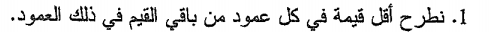 الوظائف
1
2
3
4
A
3
1
4
4
العمال
B
8
0
8
3
0
0
0
C
5
D
6
4
14
11
12
جامعة فلسطين الأهلية
8/14/2024
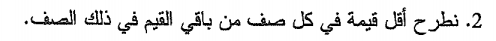 الوظائف
1
2
3
4
A
2
0
3
3
العمال
B
8
0
8
3
0
0
0
C
5
D
2
0
10
7
13
جامعة فلسطين الأهلية
8/14/2024
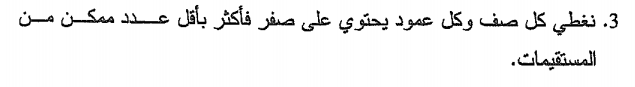 الوظائف
1
2
3
4
A
2
0
3
3
العمال
B
8
0
8
3
0
0
0
C
5
D
2
0
10
7
14
جامعة فلسطين الأهلية
8/14/2024
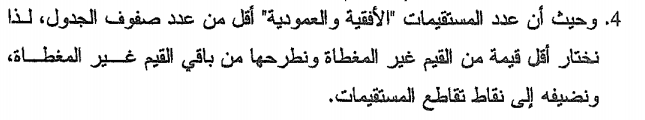 الوظائف
1
2
3
4
A
0
0
1
3
العمال
B
6
0
6
3
0
0
0
C
5
D
0
0
10
5
15
جامعة فلسطين الأهلية
8/14/2024
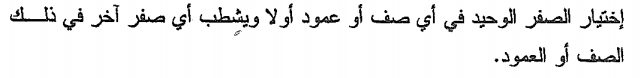 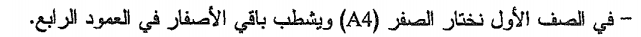 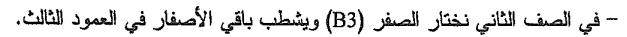 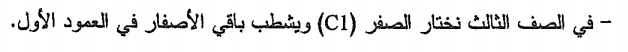 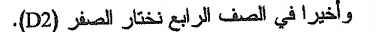 16
جامعة فلسطين الأهلية
8/14/2024
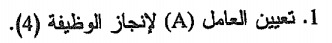 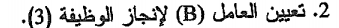 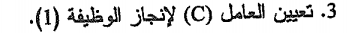 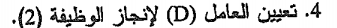 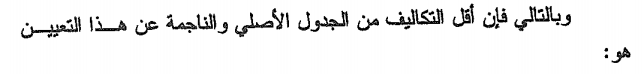 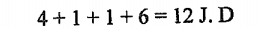 17
جامعة فلسطين الأهلية
8/14/2024
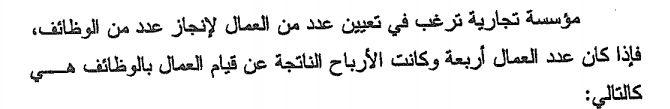 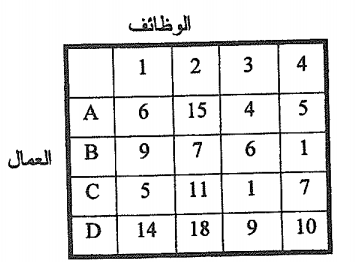 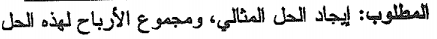 18
جامعة فلسطين الأهلية
8/14/2024
الحل:
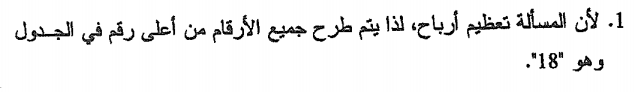 الوظائف
1
2
3
4
A
13
14
12
3
العمال
B
9
12
17
11
7
13
11
C
17
D
4
0
9
8
19
جامعة فلسطين الأهلية
8/14/2024
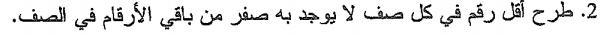 الوظائف
1
2
3
4
A
10
11
9
0
العمال
B
0
3
8
2
0
6
4
C
10
D
4
0
9
8
20
جامعة فلسطين الأهلية
8/14/2024
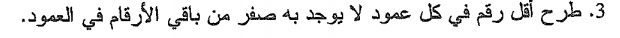 الوظائف
1
2
3
4
A
6
8
9
0
العمال
B
0
0
4
2
0
6
0
C
7
D
4
0
6
4
21
جامعة فلسطين الأهلية
8/14/2024
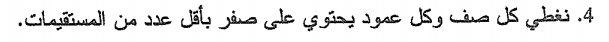 الوظائف
1
2
3
4
A
6
8
9
0
العمال
B
0
0
4
2
0
6
0
C
7
D
4
0
6
4
22
جامعة فلسطين الأهلية
8/14/2024
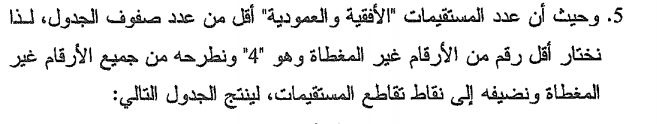 الوظائف
1
2
3
4
A
2
4
5
0
العمال
B
0
0
4
2
0
6
0
C
7
D
0
0
2
0
23
جامعة فلسطين الأهلية
8/14/2024
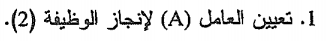 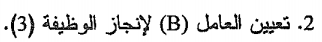 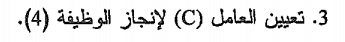 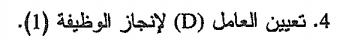 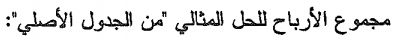 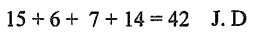 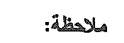 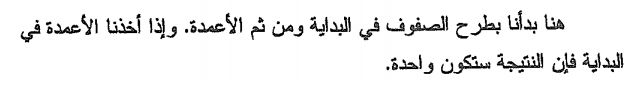 24
جامعة فلسطين الأهلية
8/14/2024